..
AST
CSE110A: CompilersMay 4, 2022
..
..
..
..
Topics: 
Finish up type checking
3-address code
...
CFG
...
...
...
3 address code
store i32 0, ptr %2
%3 = load i32, ptr %1
%4 = add nsw i32 %3, 1, 
store i32 %4, ptr %1
%5 = load i32, ptr %2
Announcements
HW 1 grades are released
Let us know by Monday if there are any issues
Please let us know through a private piazza post

Midterm is out
I have started a piazza note with clarifications
do not discuss with classmates at all, do not ask (or search for) exact questions online
No late midterms will be accepted (please prioritize it)
Announcements
I released the life preserve for HW 2 on midnight 
part 1 grammar with the first+ sets
this should help with part 2 and 3 if you were stuck on part 1
late policy still applies and it won’t be accepted past Thursday
regardless of circumstance, the midterm will not be accepted late, so please budget your time accordingly.

Expect HW 3 on Monday by midnight
It will be similar to HW 2 in terms of workload and conceptual depth
Quiz
Quiz
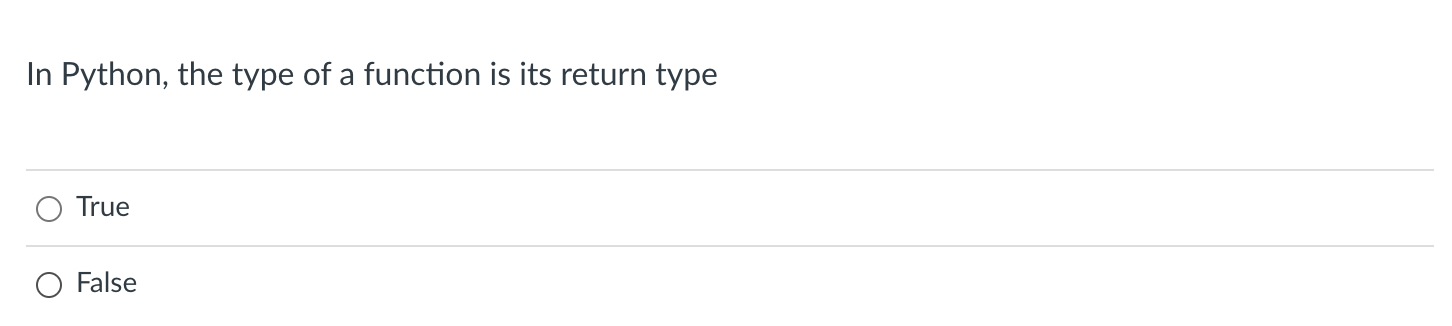 Discussion
The type of a function call in an expression is the return type

Type of a function
in python it is just called a function
in many other languages it is the full type signature
Example:
float foo(int x) 
is type: int → float
Quiz
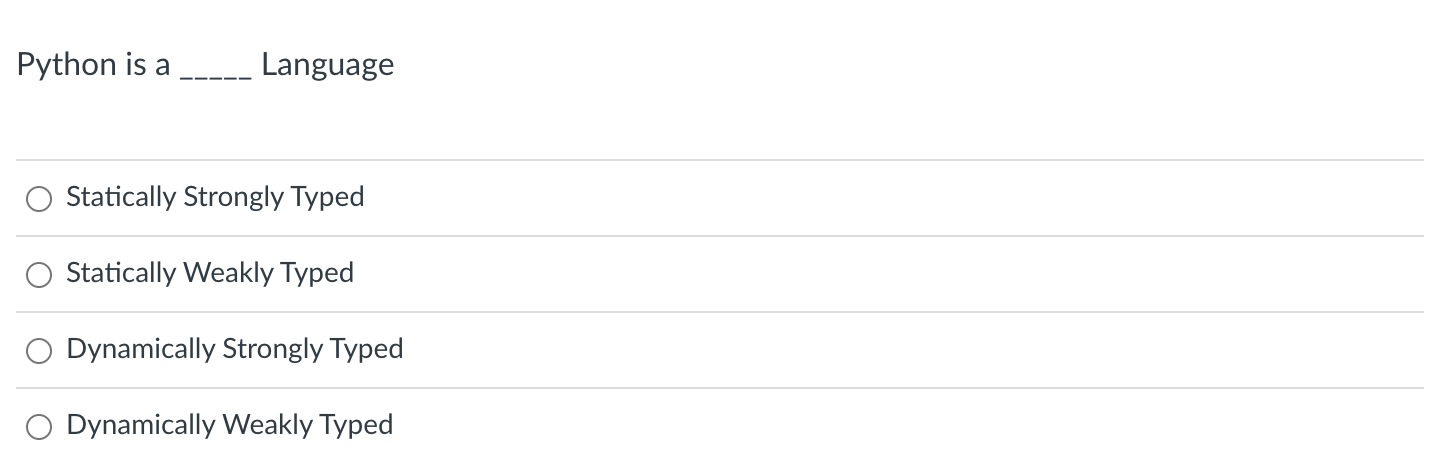 Discussion
static vs. dynamic types?

strong vs weak types?
https://stackoverflow.com/questions/2690544/what-is-the-difference-between-a-strongly-typed-language-and-a-statically-typed
Discussion
static vs. dynamic types
Static means types are determined at compile time
Pros: compiler can emit the exact right ISA instruction, no need to check
Dynamic means types are checked at runtime
Pros: you can write more generic code

strong vs weak types
Not a clear meaning of strong/weak types
might refer to:
if types are automatically converted by the compiler or runtime e.g. ints to floats
if a variable can change its type during runtime
https://stackoverflow.com/questions/2690544/what-is-the-difference-between-a-strongly-typed-language-and-a-statically-typed
Quiz
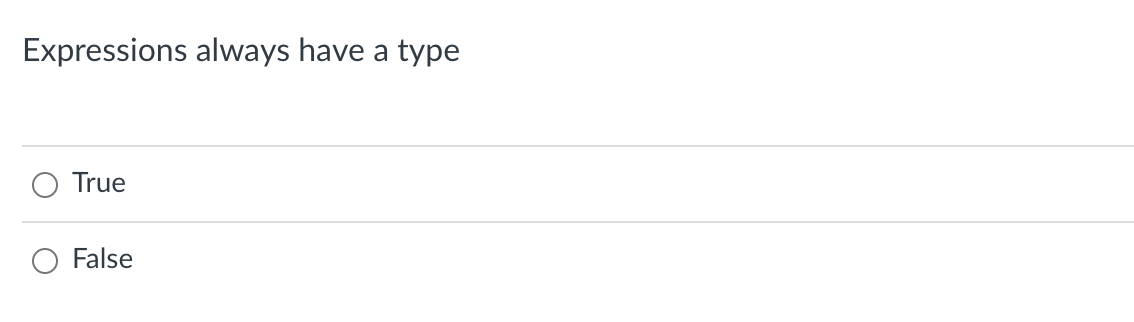 Discussion
Definition of expression: it returns a value. If it has a value, then it has a type
Possible exceptions?

In static languages, we can determine the type of the expression at compile time

Using an AST we can see that any node can be an expression
Discussion
int x;
int y;
float w;w = x + y + 5.5
All of these nodes have a type!
AST<+,float>
AST<+,int>
AST<5.5, float>
AST<x, int>
AST<y, int>
Quiz
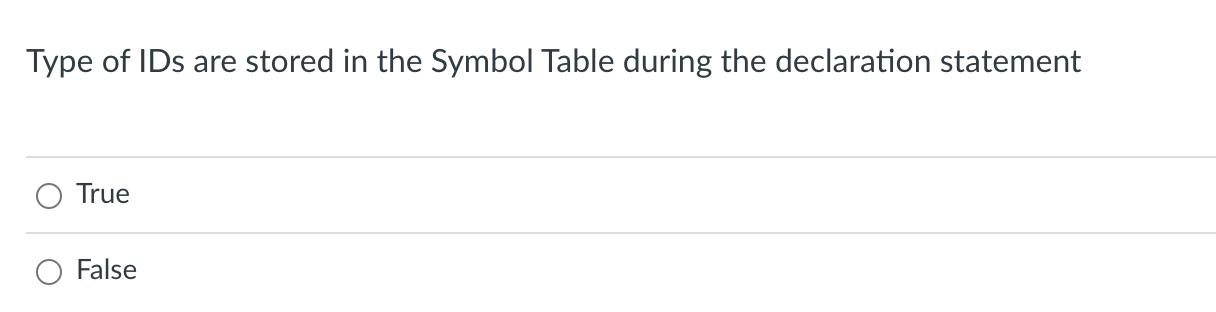 Symbol Table
Say we are matched the statement:int x;
SymbolTable ST;

declare_statement ::= TYPE ID SEMI 
{
  value_type = self.to_match[1]
  eat(TYPE)
  id_name = self.to_match[1]
  eat(ID)
  ST.insert(id_name, value_type)
  eat(SEMI)
}
(TYPE, ‘int’)
(ID, ‘x’)
get the type from the TYPE lexeme
record the type in the symbol table
add the type at parse time
Unit ::= ID
     |   NUM
def parse_unit(self, lhs_node):
        # ... for applying the first production rule (ID)
        value = self.next_word[1]  
        # ... Check that value is in the symbol table
        node = ASTIDNode(value, ST[value])
        return node
when we create the ID
node, provide the type
A reminder on where we are with our code
Enum for types
Now we need to set the types for the leaf nodes
from enum import Enum

class Types(Enum):
    INT = 1
    FLOAT = 2
class ASTNumNode(ASTLeafNode):
    def __init__(self, value):
        super().__init__(value)
        if is_int(value):
            self.set_type(Types.INT)
        else:
            self.set_type(Types.FLOAT)
Our base AST Node needs a type
class ASTNode():
    def __init__(self):
        self.node_type = None
        pass

    def set_type(self, t):
        self.node_type = t

    def get_type(self):
        return self.node_type
class ASTIDNode(ASTLeafNode):
    def __init__(self, value, value_type):
        super().__init__(value)
        self.set_type(value_type)
Review
For the review, we will walk through the type inference algorithm and discuss some new additions to it.
Type inference
int x;
int y;
float w;w = x + y + 5.5
AST<+,?>
AST<+,?>
AST<5.5, float>
AST<x, int>
AST<y, int>
leaf types are provided on construction
Type inference
int x;
int y;
float w;w = x + y + 5.5
We need to find these types. Why?
AST<+,?>
AST<+,?>
AST<5.5, float>
AST<x, int>
AST<y, int>
Type inference
Recall the example of: 5 + 5.0
int x;
int y;
float w;w = x + y + 5.5
add r0 r1 - interpretsthe bits in the registersas integers and adds themtogether
needs to be an x86addss instruction
AST<+,?>
needs to be an x86add instruction
addss r0 r1 - interpretsthe bits in the registersas floats and adds themtogether
AST<+,?>
AST<5.5, float>
AST<x,int>
AST<y,int>
Type inference
def type_inference(n):
case split on type of n:

if n is a leaf node:
  return n.get_type()

if n is a bin op node:
   do type inference on children
   t = lookup type from table
   set n type to t
   return t
int x;
int y;
float w;w = x + y + 5.5
AST<+,?>
AST<+,?>
AST<5.5, float>
AST<x, int>
AST<y, int>
Type inference
def type_inference(n):
case split on type of n:

if n is a leaf node:
  return n.get_type()

if n is a bin op node:
   do type inference on children
   t = lookup type from table
   set n type to t
   return t
int x;
int y;
float w;w = x + y + 5.5
start on top
AST<+,?>
AST<+,?>
AST<5.5, float>
AST<x, int>
AST<y, int>
Type inference
def type_inference(n):
case split on type of n:

if n is a leaf node:
  return n.get_type()

if n is a bin op node:
   do type inference on children
   t = lookup type from table
   set n type to t
   return t
int x;
int y;
float w;w = x + y + 5.5
it’s a binary op
AST<+,?>
AST<+,?>
AST<5.5, float>
AST<x, int>
AST<y, int>
Type inference
def type_inference(n):
case split on type of n:

if n is a leaf node:
  return n.get_type()

if n is a bin op node:
   do type inference on children
   t = lookup type from table
   set n type to t
   return t
int x;
int y;
float w;w = x + y + 5.5
recursion
AST<+,?>
AST<+,?>
AST<5.5, float>
AST<x, int>
AST<y, int>
Type inference
def type_inference(n):
case split on type of n:

if n is a leaf node:
  return n.get_type()

if n is a bin op node:
   do type inference on children
   t = lookup type from table
   set n type to t
   return t
int x;
int y;
float w;w = x + y + 5.5
AST<+,?>
AST<+,?>
AST<5.5, float>
AST<x, int>
AST<y, int>
Type inference
def type_inference(n):
case split on type of n:

if n is a leaf node:
  return n.get_type()

if n is a bin op node:
   do type inference on children
   t = lookup type from table
   set n type to t
   return t
int x;
int y;
float w;w = x + y + 5.5
it’s a binary op
AST<+,?>
AST<+,?>
AST<5.5, float>
AST<x, int>
AST<y, int>
Type inference
def type_inference(n):
case split on type of n:

if n is a leaf node:
  return n.get_type()

if n is a bin op node:
   do type inference on children
   t = lookup type from table
   set n type to t
   return t
int x;
int y;
float w;w = x + y + 5.5
recursion
AST<+,?>
AST<+,?>
AST<5.5, float>
AST<x, int>
AST<y, int>
Type inference
def type_inference(n):
case split on type of n:

if n is a leaf node:
  return n.get_type()

if n is a bin op node:
   do type inference on children
   t = lookup type from table
   set n type to t
   return t
int x;
int y;
float w;w = x + y + 5.5
AST<+,?>
AST<+,?>
AST<5.5, float>
AST<x, int>
AST<y, int>
Type inference
def type_inference(n):
case split on type of n:

if n is a leaf node:
  return n.get_type()

if n is a bin op node:
   do type inference on children
   t = lookup type from table
   set n type to t
   return t
int x;
int y;
float w;w = x + y + 5.5
AST<+,?>
AST<+,?>
AST<5.5, float>
AST<x, int>
AST<y, int>
Type inference
def type_inference(n):
case split on type of n:

if n is a leaf node:
  return n.get_type()

if n is a bin op node:
   do type inference on children
   t = lookup type from table
   set n type to t
   return t
int x;
int y;
float w;w = x + y + 5.5
AST<+,?>
AST<+,?>
AST<5.5, float>
Done
AST<x, int>
AST<y, int>
Type inference
def type_inference(n):
case split on type of n:

if n is a leaf node:
  return n.get_type()

if n is a bin op node:
   do type inference on children
   t = lookup type from table
   set n type to t
   return t
int x;
int y;
float w;w = x + y + 5.5
AST<+,?>
AST<+,?>
AST<5.5, float>
Done
AST<x, int>
AST<y, int>
Type inference
def type_inference(n):
case split on type of n:

if n is a leaf node:
  return n.get_type()

if n is a bin op node:
   do type inference on children
   t = lookup type from table
   set n type to t
   return t
int x;
int y;
float w;w = x + y + 5.5
AST<+,?>
AST<+,?>
AST<5.5, float>
Done
Done
AST<x, int>
AST<y, int>
Type inference
def type_inference(n):
case split on type of n:

if n is a leaf node:
  return n.get_type()

if n is a bin op node:
   do type inference on children
   t = lookup type from table
   set n type to t
   return t
int x;
int y;
float w;w = x + y + 5.5
AST<+,?>
Table for most binary ops
AST<+,?>
AST<5.5, float>
Done
Done
AST<x, int>
AST<y, int>
Type inference
def type_inference(n):
case split on type of n:

if n is a leaf node:
  return n.get_type()

if n is a bin op node:
   do type inference on children
   t = lookup type from table
   set n type to t
   return t
int x;
int y;
float w;w = x + y + 5.5
AST<+,?>
Table for most binary ops
AST<+,int>
AST<5.5, float>
Done
Done
AST<x, int>
AST<y, int>
Type inference
def type_inference(n):
case split on type of n:

if n is a leaf node:
  return n.get_type()

if n is a bin op node:
   do type inference on children
   t = lookup type from table
   set n type to t
   return t
int x;
int y;
float w;w = x + y + 5.5
AST<+,?>
Table for most binary ops
Done
AST<+,int>
AST<5.5, float>
Done
Done
AST<x, int>
AST<y, int>
Type inference
def type_inference(n):
case split on type of n:

if n is a leaf node:
  return n.get_type()

if n is a bin op node:
   do type inference on children
   t = lookup type from table
   set n type to t
   return t
int x;
int y;
float w;w = x + y + 5.5
AST<+,?>
Table for most binary ops
Done
AST<+,int>
AST<5.5, float>
Done
Done
AST<x, int>
AST<y, int>
Type inference
def type_inference(n):
case split on type of n:

if n is a leaf node:
  return n.get_type()

if n is a bin op node:
   do type inference on children
   t = lookup type from table
   set n type to t
   return t
int x;
int y;
float w;w = x + y + 5.5
AST<+,?>
Table for most binary ops
Done
Done
AST<+,int>
AST<5.5, float>
Done
Done
AST<x, int>
AST<y, int>
Type inference
def type_inference(n):
case split on type of n:

if n is a leaf node:
  return n.get_type()

if n is a bin op node:
   do type inference on children
   t = lookup type from table
   set n type to t
   return t
int x;
int y;
float w;w = x + y + 5.5
AST<+,?>
Table for most binary ops
Done
Done
AST<+,int>
AST<5.5, float>
Done
Done
AST<x, int>
AST<y, int>
Type inference
def type_inference(n):
case split on type of n:

if n is a leaf node:
  return n.get_type()

if n is a bin op node:
   do type inference on children
   t = lookup type from table
   set n type to t
   return t
int x;
int y;
float w;w = x + y + 5.5
AST<+,float>
Table for most binary ops
Done
Done
AST<+,int>
AST<5.5, float>
Done
Done
AST<x, int>
AST<y, int>
Type inference
def type_inference(n):
case split on type of n:

if n is a leaf node:
  return n.get_type()

if n is a bin op node:
   do type inference on children
   t = lookup type from table
   set n type to t
   return t
int x;
int y;
float w;w = x + y + 5.5
AST<+,float>
Done
Done
AST<+,int>
AST<5.5, float>
Done
Are we done?
Done
AST<x, int>
AST<y, int>
Type inference
def type_inference(n):
case split on type of n:

if n is a leaf node:
  return n.get_type()

if n is a bin op node:
   do type inference on children
   t = lookup type from table
   set n type to t
   do any required type conversions
   return t
int x;
int y;
float w;w = x + y + 5.5
AST<+,float>
Done
Done
AST<+,int>
AST<5.5, float>
Done
Are we done?
Done
AST<x, int>
AST<y, int>
def type_conversion(n):
   
   if n.left child type is NOT the same as n type:
      conv = get conversion AST node
      conv.child = left child
      set n.left_child to = conv
this will need to be done for both children
AST<+,float>
Done
Done
AST<+,int>
AST<5.5, float>
Done
Done
AST<x, int>
AST<y, int>
New type of AST nodes: unary operators
class ASTUnOpNode(ASTNode):
    def __init__(self, child):
        self.child = child

class ASTIntToFloatNode(ASTUnOpNode):
    def __init__(self, child):
        super().__init__(child)

class ASTFloatToIntNode(ASTUnOpNode):
    def __init__(self, child):
        super().__init__(child)
from enum import Enum

class Types(Enum):
    INT = 1
    FLOAT = 2
New type of AST nodes: unary operators
class ASTUnOpNode(ASTNode):
    def __init__(self, child):
        self.child = child

class ASTIntToFloatNode(ASTUnOpNode):
    def __init__(self, child):
        super().__init__(child)

class ASTFloatToIntNode(ASTUnOpNode):
    def __init__(self, child):
        super().__init__(child)
what types are these nodes?
from enum import Enum

class Types(Enum):
    INT = 1
    FLOAT = 2
New type of AST nodes: unary operators
class ASTUnOpNode(ASTNode):
    def __init__(self, child):
        self.child = child

class ASTIntToFloatNode(ASTBinUnNode):
    def __init__(self, child):
        self.set_type(Types.FLOAT)
        super().__init__(child)

class ASTFloatToIntNode(ASTBinUnNode):
    def __init__(self, child):
        self.set_type(Types.INT)
        super().__init__(child)
what types are these nodes?
from enum import Enum

class Types(Enum):
    INT = 1
    FLOAT = 2
New type of AST nodes: unary operators
class ASTUnOpNode(ASTNode):
    def __init__(self, child):
        self.child = child

class ASTIntToFloatNode(ASTBinUnNode):
    def __init__(self, child):
        self.set_type(Types.FLOAT)
        assert(child.get_type() == Types.INT)
        super().__init__(child)

class ASTFloatToIntNode(ASTBinUnNode):
    def __init__(self, child):
        self.set_type(Types.INT)
        assert(child.get_type() == Types.FLOAT)
        super().__init__(child)
what types are these nodes?
We can go further
and ensure our children
are the right type
def type_conversion(n):
   
   if n.left child type is NOT the same as n type:
      conv = get conversion AST node
      conv.child = left child
      set n.left_child to = conv
AST<int2float, float>
AST<+,float>
Done
Done
AST<+,int>
AST<5.5, float>
Done
Done
AST<x, int>
AST<y, int>
def type_conversion(n):
   
   if n.left child type is NOT the same as n type:
      conv = get conversion AST node
      conv.child = left child
      set n.left_child to = conv
AST<+,float>
AST<int2float, float>
Done
Done
AST<+,int>
AST<5.5, float>
Done
Done
AST<x, int>
AST<y, int>
Type inference
def type_inference(n):
case split on type of n:

if n is a leaf node:
  return n.get_type()

if n is a bin op node:
   do type inference on children
   t = lookup type from table
   set n type to t
   do any required type conversions
   return t
int x;
int y;
float w;w = x + y + 5.5
Done
AST<+,float>
Done implicitly
AST<int2float, float>
Done
Done
AST<+,int>
AST<5.5, float>
Done
Done
Done
AST<x, int>
AST<y, int>
Type inference
Table for most binary ops
what are binary ops that don’t fit this?
Type inference
Table for most binary ops
what are binary ops that don’t fit this?
Table for assignment binary ops
Result 
is what is being
assigned too
Type inference
Table for most binary ops
It is up to the language designer tocreate these tables! Most follow
a natural progression: bool to int to floatand size promotion: short to int to long
what are binary ops that don’t fit this?
Table for assignment binary ops
Result 
is what is being
assigned too
Type inference
def type_inference(n):
case split on type of n:

if n is a leaf node:
  return n.get_type()

if n is a bin op node:
   do type inference on children
   t = lookup type from table
   set n type to t
   do any required type conversions
   return t
int x;
int y;
float w;w = x + y + 5.5
Done
AST<+,float>
Done implicitly
AST<int2float, float>
Done
Done
Make sure to check for special
cases, like assignment!
AST<+,int>
AST<5.5, float>
Done
Done
AST<x, int>
AST<y, int>
Type errors
Table for most binary ops
what about these?
Type errors
Table for most binary ops
char * in C
Type errors
def type_inference(n):
case split on type of n:

if n is a leaf node:
  return n.get_type()

if n is a bin op node:
   do type inference on children
   t = lookup type from table
   if t is None:
      raise typeExcpetion()
   set n type to t
   do any required type conversions
   return t
int x;
int y;
float w;w = x + y + 5.5
Done
AST<+,float>
Done implicitly
AST<int2float, float>
Done
Done
AST<+,int>
AST<5.5, float>
Done
Done
Table should return a flag (e.g. None)
if it cannot do the conversion. We
can then raise an exception
AST<x, int>
AST<y, int>
How are functions handled?
int x;
int y;x = sqrt(y)
AST <=, int>
AST <x, int>
AST <call, ?>
AST <y, int>
How are functions handled?
int x;
int y;x = sqrt(y)
AST <=, int>
AST <x, int>
AST <call, ?>
AST <y, int>
requires a function specification,using in the .h file:

float sqrt(float x);
stored in the symbol table before type checking - think about C. you have to declare a function before you use it
How are functions handled?
int x;
int y;x = sqrt(y)
type of the AST node
becomes the return type
of the function
AST <=, int>
AST <x, int>
AST <call, float>
AST <y, int>
requires a function specification,using in the .h file:

float sqrt(float x);
stored in the symbol table before type checking - think about C. you have to declare a function before you use it
How are functions handled?
int x;
int y;x = sqrt(y)
AST <=, int>
type inference must make sure
arguments match types
AST <x, int>
AST <call, float>
AST <y, int>
requires a function specification,using in the .h file:

float sqrt(float x);
stored in the symbol table before type checking - think about C. you have to declare a function before you use it
How are functions handled?
int x;
int y;x = sqrt(y)
AST <=, int>
AST <x, int>
AST <call, float>
type inference must make sure
arguments match types
AST <int2float, float>
requires a function specification,using in the .h file:

float sqrt(float x);
AST <y, int>
stored in the symbol table before type checking - think about C. you have to declare a function before you use it
How are functions handled?
int x;
int y;x = sqrt(y)
How would type inference finish this?
AST <=, int>
AST <x, int>
AST <call, float>
AST <int2float, float>
requires a function specification,using in the .h file:

float sqrt(float x);
AST <y, int>
stored in the symbol table before type checking - think about C. you have to declare a function before you use it
How are functions handled?
How would type inference finish this?remember that assignment converts tothe lhs type
int x;
int y;x = sqrt(y)
AST <=, int>
AST <float2int, int>
AST <x, int>
AST <call, float>
AST <int2float, float>
requires a function specification,using in the .h file:

float sqrt(float x);
AST <y, int>
stored in the symbol table before type checking - think about C. you have to declare a function before you use it
What about floats to ints?
int int_sqrt(int input);

float x;
float y;x = int_sqrt(y)
AST <=, float>
AST <x, float>
AST <call, int>
Does this compile?
AST <y, float>
What about floats to ints?
int int_sqrt(int input);

float x;
float y;x = int_sqrt(y)
AST <=, float>
AST <x, float>
AST <call, int>
Does this compile? Yes!

In this case the compiler will convert floats to an int.
Is that the right choice? ...
AST <y, float>
What about floats to ints?
int int_sqrt(int input);

float x;
float y;x = int_sqrt(y)
AST <=, float>
AST <int2float, float>
AST <x, float>
AST <call, int>
Does this compile? Yes!

In this case the compiler will convert floats to an int.
Is that the right choice? ...
AST <float2int, int>
AST <y, float>
Discussion
Many languages (and styles) state that the programmer extends the type system through functions

Other languages allow operator overloading
Controversial design pattern
But it can be really nice (e.g. it is used extensively in LLVM internals)
Table for plus binary ops
class Complex {
   private:
    float real;
    float imag;
   public:
    // Constructor to initialize real and imag to 0
    Complex() : real(0), imag(0) {}

    // Overload the + operator
    Complex operator + (const Complex& obj) {
      Complex temp;
      temp.real = real + obj.real;
      temp.imag = imag + obj.imag;
      return temp;
    }
code from: https://www.programiz.com/cpp-programming/operator-overloading
Table for plus binary ops
class Complex {
   private:
    float real;
    float imag;
   public:
    // Constructor to initialize real and imag to 0
    Complex() : real(0), imag(0) {}

    // Overload the + operator
    Complex operator + (const Complex& obj) {
      Complex temp;
      temp.real = real + obj.real;
      temp.imag = imag + obj.imag;
      return temp;
    }
Complex operator + (const float& i) {
    Complex temp;
    temp.real = real + i;
    temp.imag = imag;
    return temp;
  }
code from: https://www.programiz.com/cpp-programming/operator-overloading
Table for plus binary ops
class Complex {
   private:
    float real;
    float imag;
   public:
    // Constructor to initialize real and imag to 0
    Complex() : real(0), imag(0) {}

    // Overload the + operator
    Complex operator + (const Complex& obj) {
      Complex temp;
      temp.real = real + obj.real;
      temp.imag = imag + obj.imag;
      return temp;
    }
Complex operator + (const float& i) {
    Complex temp;
    temp.real = real + i;
    temp.imag = imag;
    return temp;
  }
We can add extra rows and even conversions
code from: https://www.programiz.com/cpp-programming/operator-overloading
Type systems finished
Defined what a type system is and discussed various different design decisions
static vs. dynamic, choice of primitive types, size of primitive types
Implemented type inference parameterized by type conversion tables on an AST. 
identified common conversions (int to float) and when the opposite can happen
Discussed how programmers can extend the type system 
function calls
operator overloading
Linear intermediate representations
So far, we’ve been looking at graph representations

Linear IRs are a linear sequence of instructions, similar to assembly
AST<+,float>
AST<int2float, float>
vr0 = addi(x,y);
vr1 = int2float(vr0);
vr2 = addf(vr1,5.5);
AST<+,int>
AST<5.5, float>
Linear representation
AST<x, int>
AST<y, int>
Graph representation
3-address code
Several types of linear code:
1 address code
2 address code
3 address code

By address, we don’t mean “memory address”. We mean virtual registers. Several formats
In this class we will focus on 3 address code
3-address code
Several types of linear code:
1 address code
2 address code
3 address code

By address, we don’t mean “memory address”. We mean virtual registers. Several formats
LLVM IR
book
this class
r0 ← x + y;
r1 ← 5 * 7;
r2 ← r0 / r1
vr0 = addi(x,y);
vr1 = multi(5,7);
vr2 = divi(vr0,vr1);
%8 = add nsw i32 %6, %7
%11 = mul nsw i32 5, 7
%15 = sdiv i32 %13, %14
3-address code
Several types of linear code:
1 address code
2 address code
3 address code

By address, we don’t mean “memory address”. We mean virtual registers. Several formats
LLVM IR
book
this class
r0 ← x + y;
r1 ← 5 * 7;
r2 ← r0 / r1
vr0 = addi(x,y);
vr1 = multi(5,7);
vr2 = divi(vr0,vr1);
%8 = add nsw i32 %6, %7
%11 = mul nsw i32 5, 7
%15 = sdiv i32 %13, %14
Conceptually it should be clear what each one is doing and we may switch depending on the example
3-address code
Several types of linear code:
1 address code
2 address code
3 address code

By address, we don’t mean “memory address”. We mean virtual registers. Several formats
LLVM IR
book
this class
r0 ← x + y;
r1 ← 5 * 7;
r2 ← r0 / r1
vr0 = addi(x,y);
vr1 = multi(5,7);
vr2 = divi(vr0,vr1);
%8 = add nsw i32 %6, %7
%11 = mul nsw i32 5, 7
%15 = sdiv i32 %13, %14
three address as each instruction has roughly 3 addresses: 1 destination and 2 operands
3-address code
Different designs have different trade offs
and different information carried with it
Several types of linear code:
1 address code
2 address code
3 address code

By address, we don’t mean “memory address”. We mean virtual registers. Several formats
LLVM IR
book
this class
r0 ← x + y;
r1 ← 5 * 7;
r2 ← r0 / r1
vr0 = addi(x,y);
vr1 = multi(5,7);
vr2 = divi(vr0,vr1);
%8 = add nsw i32 %6, %7
%11 = mul nsw i32 5, 7
%15 = sdiv i32 %13, %14
no types
type: i = integer, f = float
type in instruction
3-address code
Several types of linear code:
1 address code
2 address code
3 address code

By address, we don’t mean “memory address”. We mean virtual registers. Several formats
Unlimited virtual registers
LLVM IR
book
this class
r0 ← x + y;
r1 ← 5 * 7;
r2 ← r0 / r1
vr0 = addi(x,y);
vr1 = multi(5,7);
vr2 = divi(vr0,vr1);
%8 = add nsw i32 %6, %7
%11 = mul nsw i32 5, 7
%15 = sdiv i32 %13, %14
3-address code
Several types of linear code:
1 address code
2 address code
3 address code

By address, we don’t mean “memory address”. We mean virtual registers. Several formats
What about these others?
3-address code
Several types of linear code:
1 address code
2 address code
3 address code

By address, we don’t mean “memory address”. We mean virtual registers. Several formats
used for stack machines, some ideas are used in the JVM and 
web assembly. Creates compact code
push 2
push b
multiply
push a
subtract
3-address code
Several types of linear code:
1 address code
2 address code
3 address code

By address, we don’t mean “memory address”. We mean virtual registers. Several formats
used for stack machines, some ideas are used in the JVM and 
web assembly. Creates compact code
push 2
push b
multiply
push a
subtract
Execute this code as an exercise
3-address code
Several types of linear code:
1 address code
2 address code
3 address code

By address, we don’t mean “memory address”. We mean virtual registers. Several formats
Not really used these days
3-address code
Several exceptions to the 3 in the 3-address code
// memory loads
vr0 = load(x)

// memory stores
store(x,5);

// function calls
vr2 = foo(x,y,z,w)
but it is a best-effort attempt to capture the code in a semi-readable form close to an ISA
3-address code
What does this code do?
Control flow in 3 address code
Similar to an ISA:
We have labels
and branch instructions
branch x - branch unconditionally to label z
bne x,y,z - branch to z if x and y are not equal
label0: 
  vr0 = addi(x,y);
  vr1 = multi(5,7);
  vr2 = divi(vr0,vr1);
  branch label0;
  vr3 = ...
  vr4 = ...
3-address code
What does this code do?
Control flow in 3 address code
Similar to an ISA:
We have labels
and branch instructions
branch x - branch unconditionally to label z
bne x,y,z - branch to z if x and y are not equal
label0: 
  vr0 = addi(x,y);
  vr1 = multi(5,7);
  vr2 = divi(vr0,vr1);
  bne vr2 0 label0;
  vr3 = ...
  vr4 = ...
Our 3-address code
The 3 address code we will be targeting with our homework and using for optimizations in the next module
Our 3-address code
Inputs/outputs: 32-bit typed inputs
e.g.: int x, int y, float z

Types: 32-bit untyped virtual register
given as vrX where X is an integer:
e.g. vr0, vr1, vr2, vr3 ...

we will assume input/output names are disjoint from virtual register names
Our 3-address code
binary operators: 
dst = operation(op0, op1);

operations can be one of: 
[add, sub, mult, div, eq, lt]

each operation is followed by an i or f, which specifies how the bits in the registers are interpreted
Our 3-address code
binary operators: 
dst = operation(op0, op1);

operations can be one of: 
[add, sub, mult, div, eq, lt]

each operation is followed by an i or f, which specifies how the bits in the registers are interpreted
We should have an AST binary operator foreach of these.
Our 3-address code
binary operators: 
dst = operation(op0, op1);

operations can be one of: 
[add, sub, mult, div, eq, lt]

each operation is followed by an i or f, which specifies how the bits in the registers are interpreted
this gets us closer to assembly
Our 3-address code
unary operators: 
dst = operation(op0);

operations can be one of: 
[int2float, float2int]

converts the bits in op0 from one type to another.
Example
Counting all the values up to 10 in input: int x
Example
Counting all the values up to 10 in input: int x

  r0 = 0;
loop_start:
  r1 = lti(r0,10)
  bne r1, 1, end_label:
  x = addi(x, r0);
  r0 = addi(r0, 1);
  branch loop_start;
end_label:
Example
Counting all the values up to 10 in input: float x

  r0 = 0;
loop_start:
  r1 = lti(r0,10)
  bne r1, 1, end_label:
  x = addi(x, r0);
  r0 = addi(r0, 1);
  branch loop_start;
end_label:
See everyone on Friday
We will discuss transforming an AST into linear code